Reunión Septiembre
Septiembre, 2017
Temario
Lenguaje: 		Sumativa: Lunes 25/09
Monosílabo ca, co, cu letra f 
Comprensión lectora.
Identifican y transcriben palabras ya trabajadas.
Creación de oraciones.
La Fábula  lo del cuaderno (se leerá texto y ellos deberán contestar preguntas de comprensión)
Matemática: 		Sumativa: Jueves 28/09
Números hasta el 49, dictado de números.
Adición y sustracción.
Composición y descomposición aditiva.
Historia: 		Sumativa: Viernes 29/09
Identifican símbolos patrios
Paisajes naturales y culturales
Ciencias: 		Sumativa: Martes 26/09
Las propiedades de los materiales, transparencia, dureza , flexibilidad, fragilidad e impermeabilidad.

Lectura: Martes 26/09
“Hoy no quiero ir al colegio” Soledad Gómez y Ana María Dieik
Encuentro de dos mundos
País: Perú, 20 de Octubre de 18:00 a 21:00 hrs
Platos: 60 de cada uno (9 apoderados)
Lomo salteado (Azúa A, Azúa D, Trigo)
Ceviche (Lopez, Maripe, Santibañez)
Ají de Gallina (Dávila, Peñailillo, Rojas A)
Bebidas: 60 de cada uno (9 apoderados)
Chicha Morada (Hidalgo, Andrade, Ortiz M)
Raspadilla (Romero, Rojas F, Parodi)
Pisco Sour (Nielsen, Chacaltana, Ron)
Postres: 60 de cada uno (12 apoderados)
Suspiro limeño (Leyton, Orellana, Altina)
Arroz con leche (Caro, Ruiz, Ortiz G)
Mazamorra  morada (Cedeño, Araya, Vallejos)
Alfajor de quínoa y miel (Opazo, Herrera, Flores)
Ayuda y Orden: Caruz, Valenzuela,  Vera, Yañez
Caja: Añasco
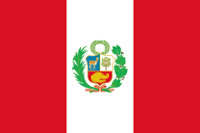